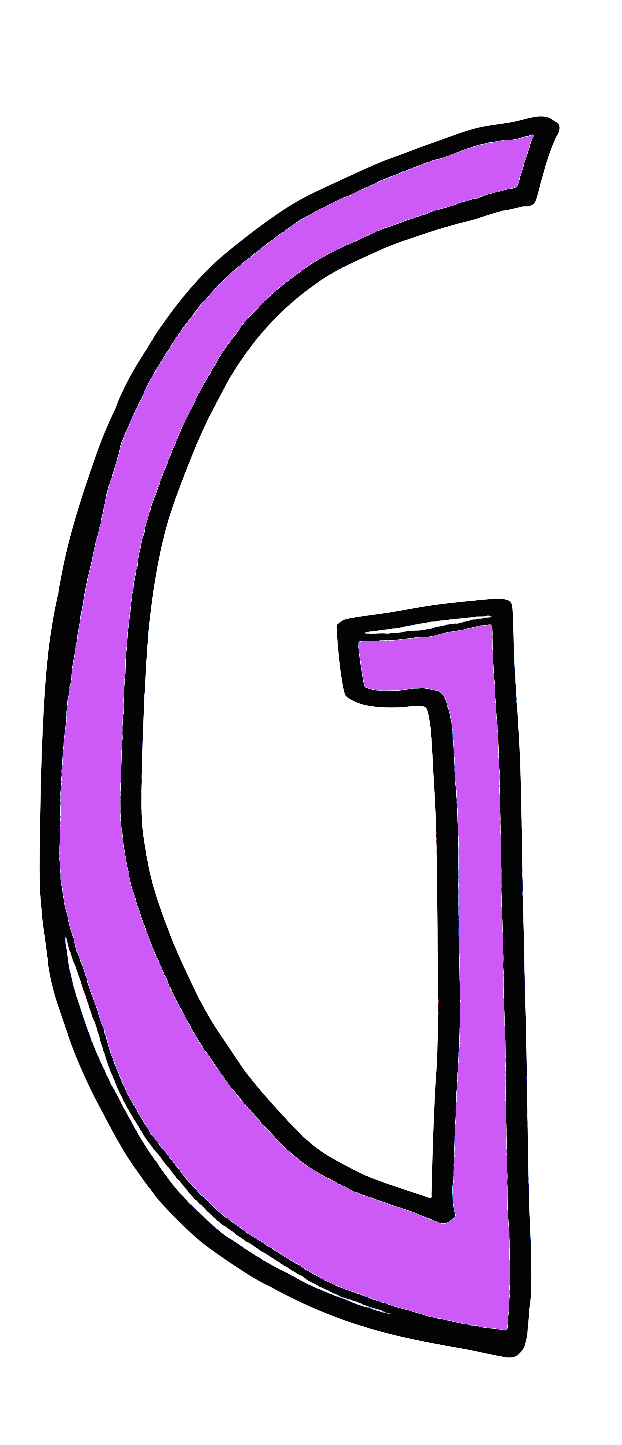 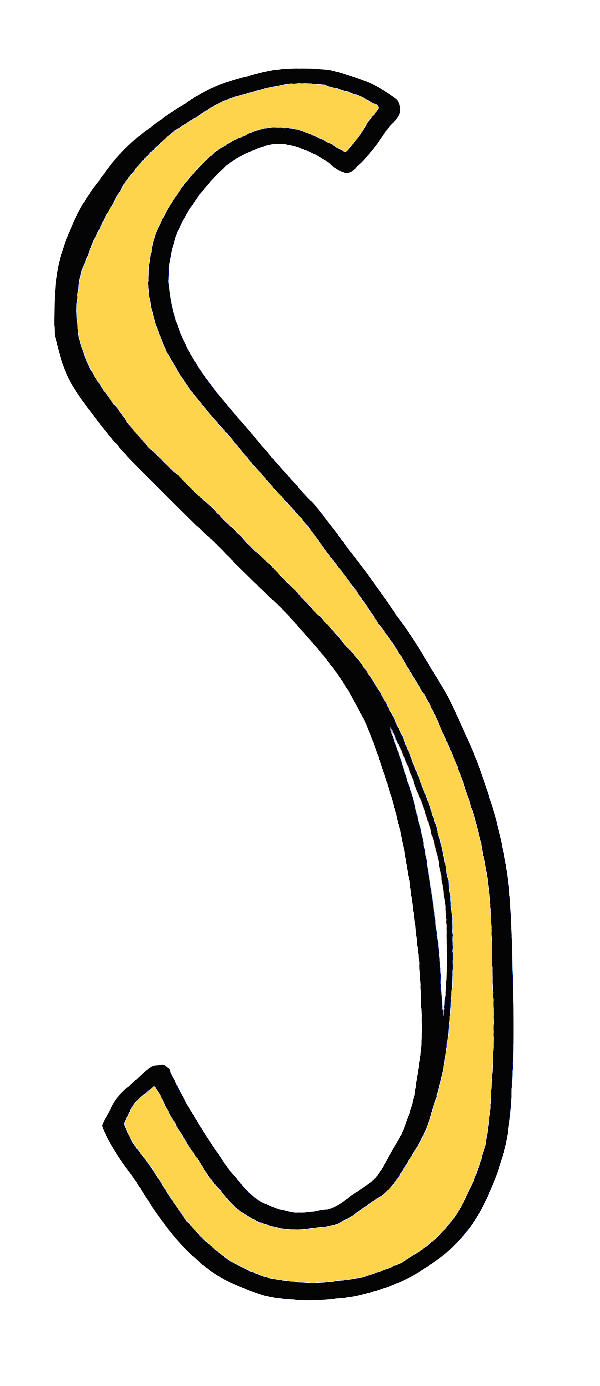 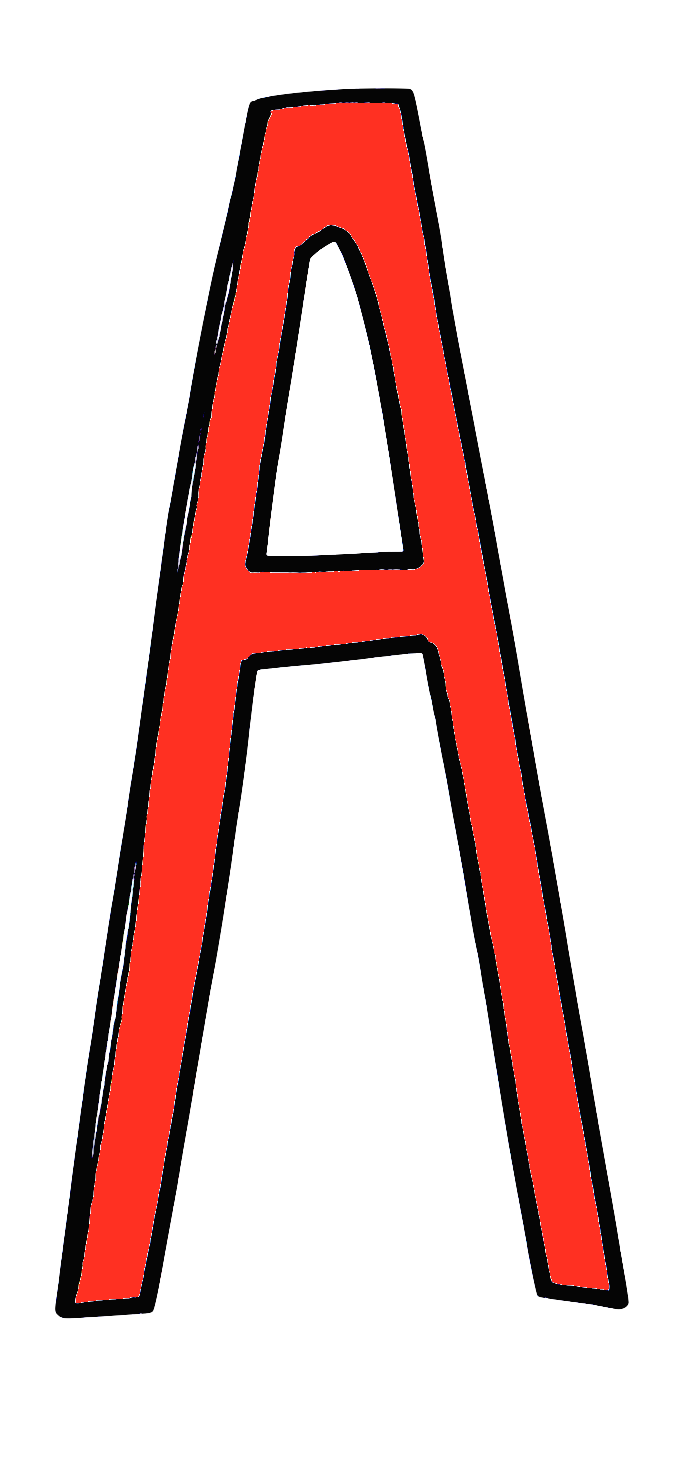 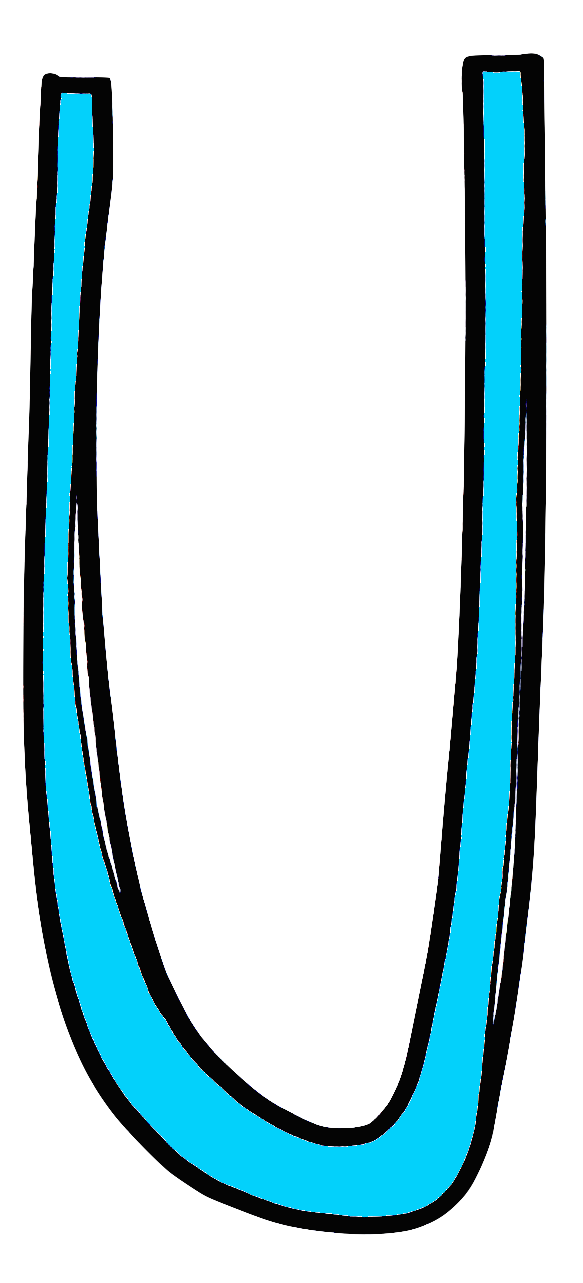 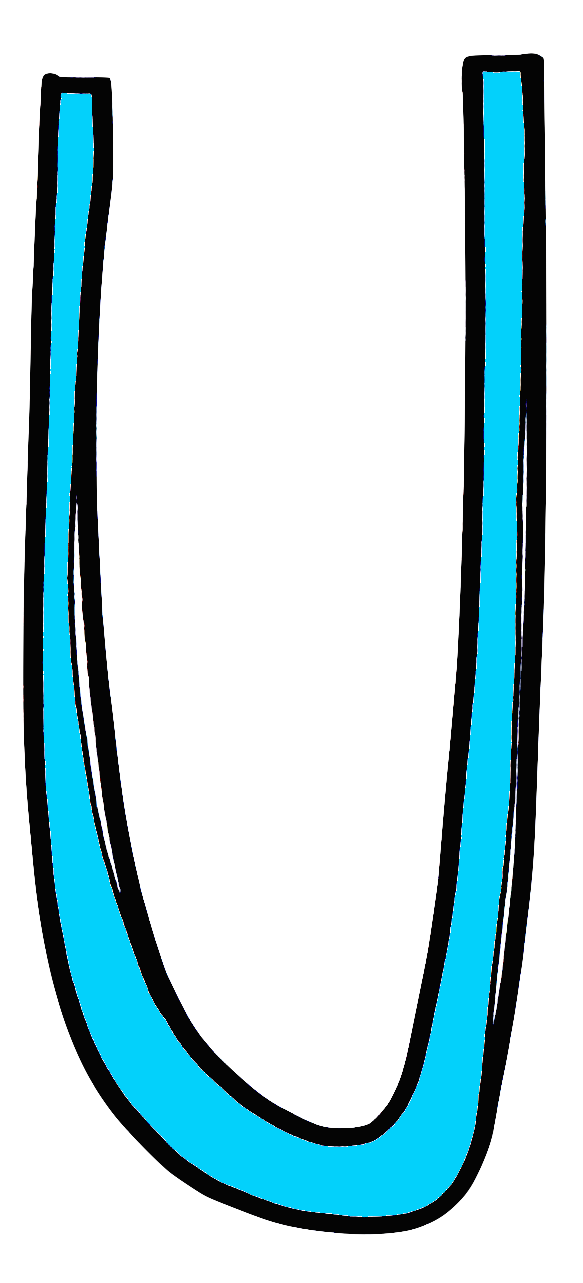 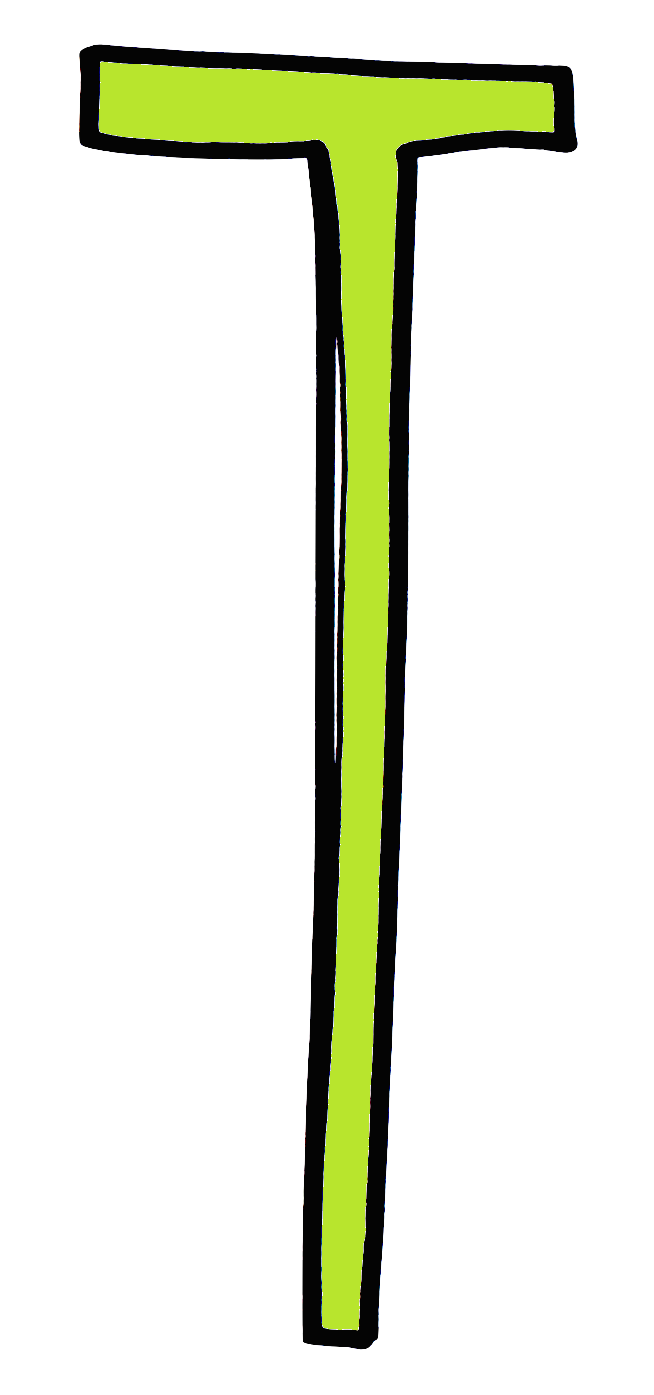 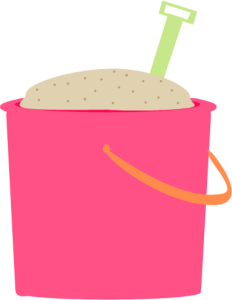 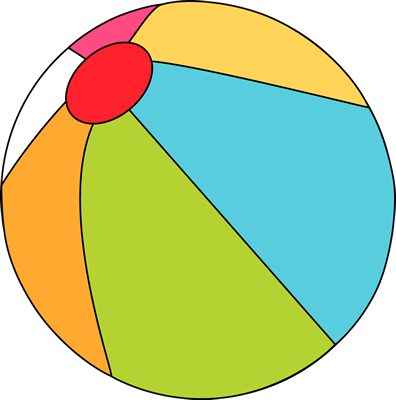 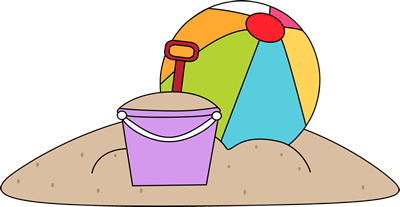 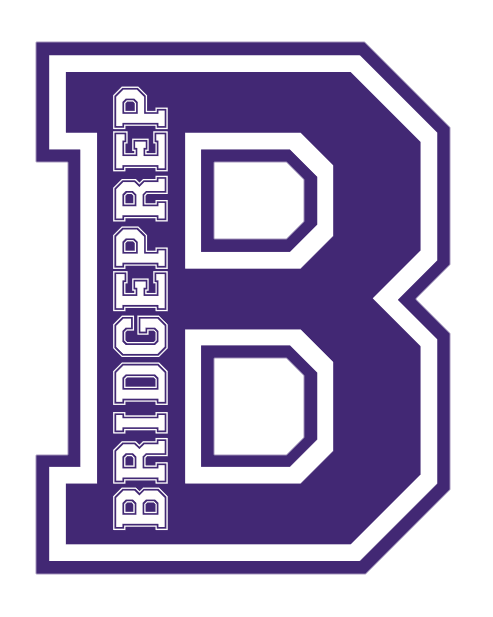 BridgePrep Academy of Tampa
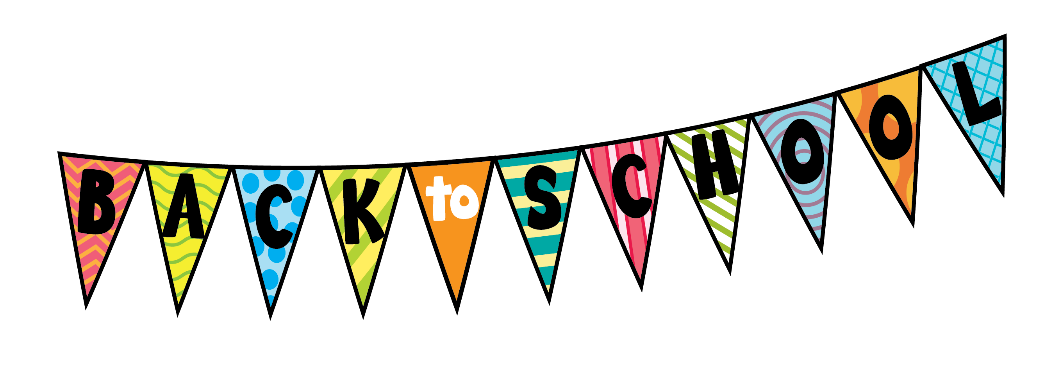 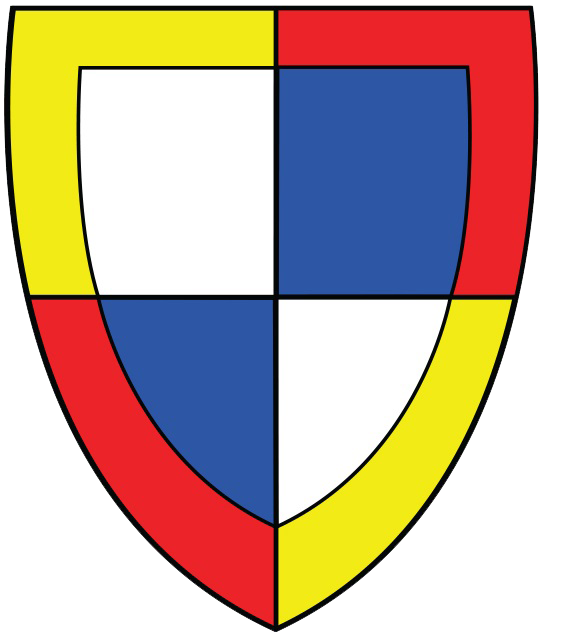 BridgePrep Academy
of Tampa
2418 West Swann Avenue
Tampa, FL 33609
(813)258-5652
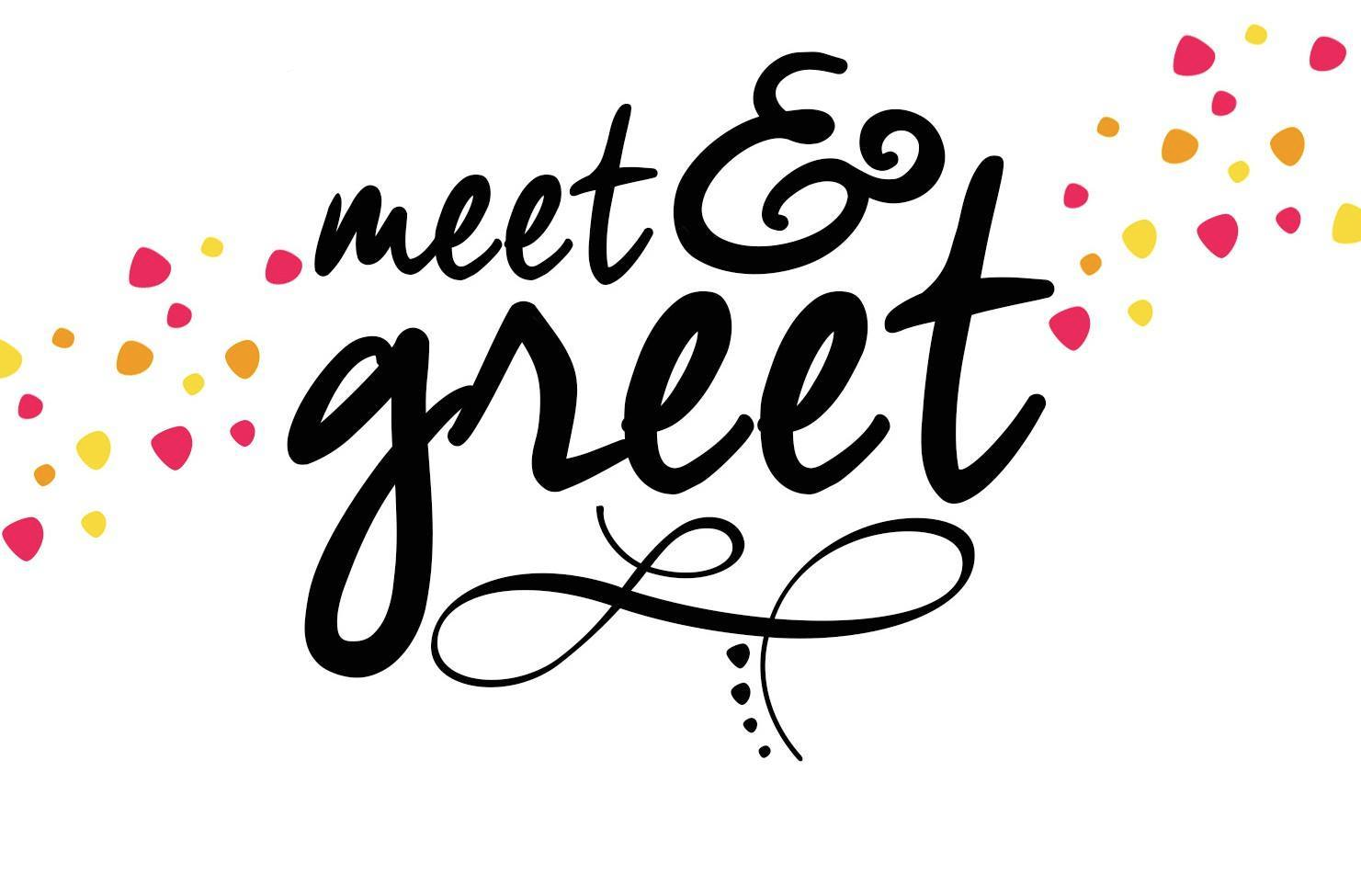 Make sure to check the school website for all
upcoming events and updates
www.BridgePrepRiverview.com
Our Mission Statement
BridgePrep Academy believes every child learns best in a safe, nurturing and stimulating environment where high academic expectations, self-esteem, good character and an appreciation for the arts are promoted. BridgePrep Academy’s mission is to provide a challenging academic curriculum that will encompass an enriched Spanish language program, technology and experiences that will enable students to develop in all areas.
BridgePrep Academy’s goal is to educate well rounded individuals and enable students
to reach their maximum potential.
$1 School Spirit Day
Middle School Lead Day
School Hours
Kinder-5th grade
8:00-2:45pm
6th-8th grade
8:00-3:30pm
www.BridgePrepTampa.com
https://www.facebook.com/BridgeprepAcademyTampa/
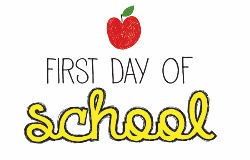 PTC/SAC Mtg
8:15-9:15am
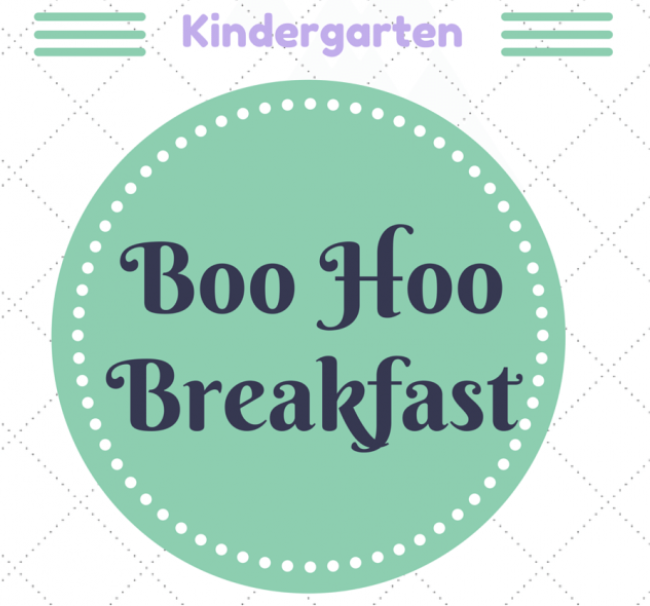 Middle School Lead Day
$1 School Spirit Day
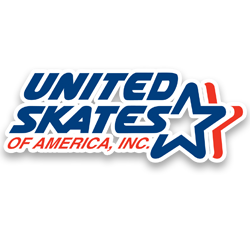 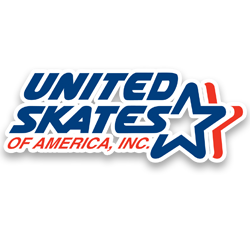 Family Night
Middle School Lead Day
$1 School Spirit Day
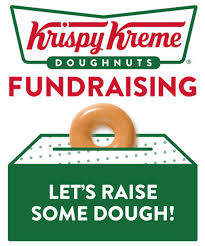 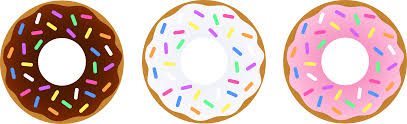 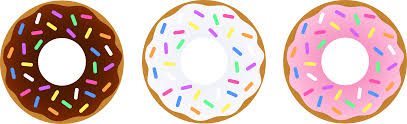 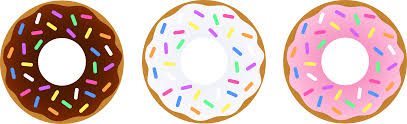 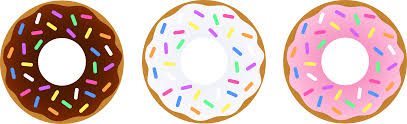